Photosynthesis Part II:
The Calvin Cycle, Environmental Conditions, & Preventing Photorespiration
1
Photosynthesis: An Overview
Photosynthesis occurs in 2 “stages”:
The Light Dependent Reaction Makes APT
The Light Independent Reaction (Calvin Cycle) Makes sugar
light
2
[Speaker Notes: Photosynthesis is an endergonic reaction because it requires an input of energy to occur; that energy comes in the form of light.
This is a review from the previous PowerPoint, to activate students’ prior knowledge.]
Photosynthesis: An Overview
To follow the energy in photosynthesis,
light
Calvin 
Cycle
Light 
Reactions
Carbohydrates
ATP
NADPH
light
thylakoids
stroma
3
[Speaker Notes: It cannot be overemphasized that energy is not MADE, but is instead transformed through the processes of photosynthesis and cellular respiration. Each of the “boxes” (light/ATP & NADPH/organic compounds) contains energy, but in a different form. Photosynthesis is a process that converts energy from an “un-usable form” (light) into a “usable form” (organic compounds), and requires an intermediate step (ATP/NADPH). 
This is a review from the previous PowerPoint, to activate students’ prior knowledge.]
Phase 2: The Calvin Cycle
In the Calvin Cycle, chemical energy (from the light reactions) and CO2 (from the atmosphere) are used to produce glucose.
The Calvin Cycle occurs in the stroma of chloroplasts.
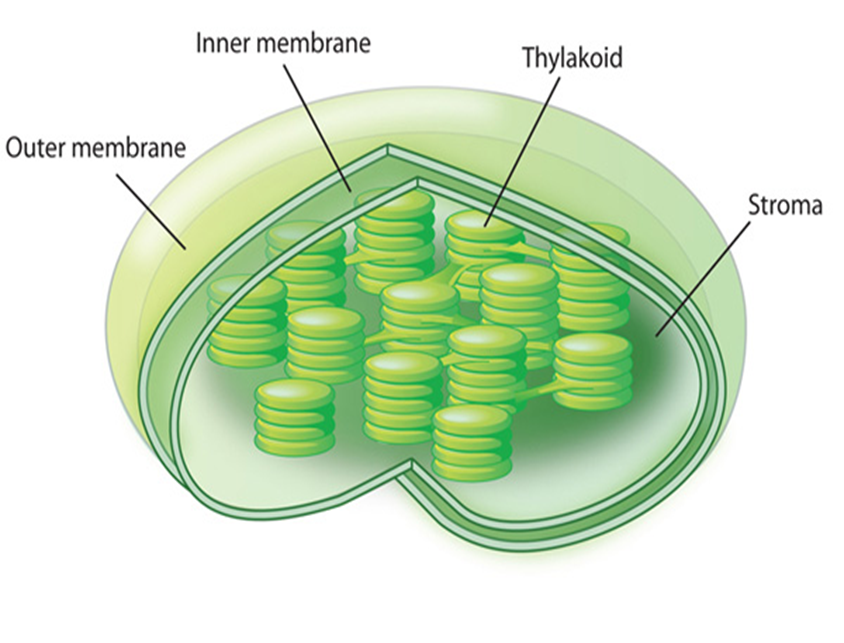 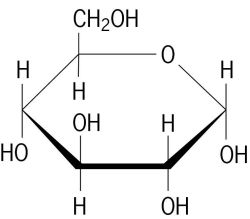 4
Phase 2: The Calvin Cycle
The Calvin Cycle does carbon fixation.
carbon from a non-organic compound (ie. CO2) and incorporated it into an organic compound (ie. carbohydrates).
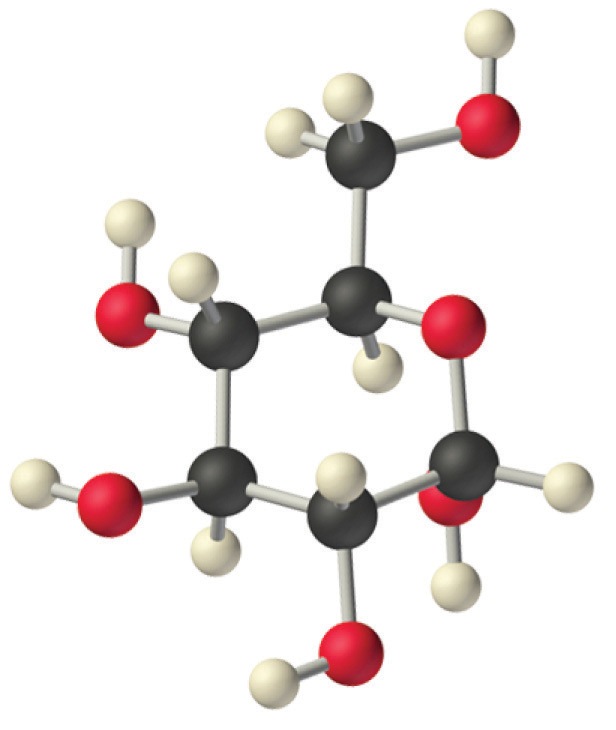 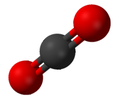 CARBON FIXATION
5
Phase 2: The Calvin Cycle
The Calvin Cycle occurs in the stroma inside the chloroplasts (inside the cells…).

Carbon dioxide, ATP, and NADPH are required (reactants).
Organic compounds (G3P) are produced (products).
6
Photosynthesis: A Recap
overview,
The Light Reactions (Phase 1) captures energy to form ATP and NADPH 

The Calvin Cycle (Phase 2) uses the energy of the light reactions along with carbon dioxide to produce organic compounds.
7
C3 Plants
C3 plants, which are “normal” plants, perform the light reactions and the Calvin Cycle in the mesophyll cells of the leaves.
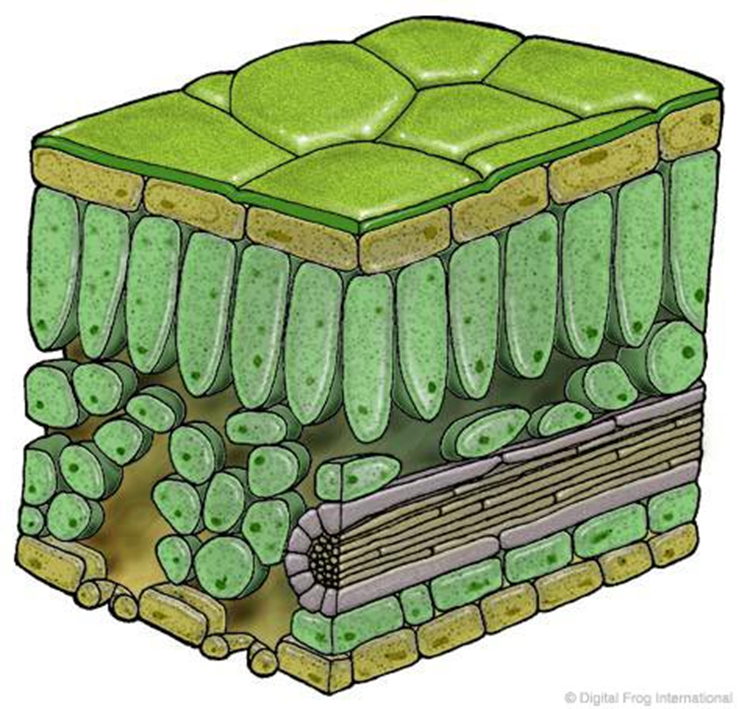 spongy mesophyll
palisade mesophyll
bundle sheath cells
8
C4 and CAM Plants
C4 plants and CAM plants modify the process of C3 photosynthesis .
Overview:
C4 plants perform the Calvin Cycle in a different location within the leaf

Corn sugar etc
9
[Speaker Notes: Both C4 and CAM plants fix CO2 with an enzyme other than Rubisco (both use PEP carboxylase) so they are able to fix CO2 in spite of the relatively high concentrations of O2. Then they use that CO2 separately in a normal Calvin cycle.]